The economics of cattails
David Ripplinger
June 2nd, 2015
Loyola University
Chicago, IL
The Play
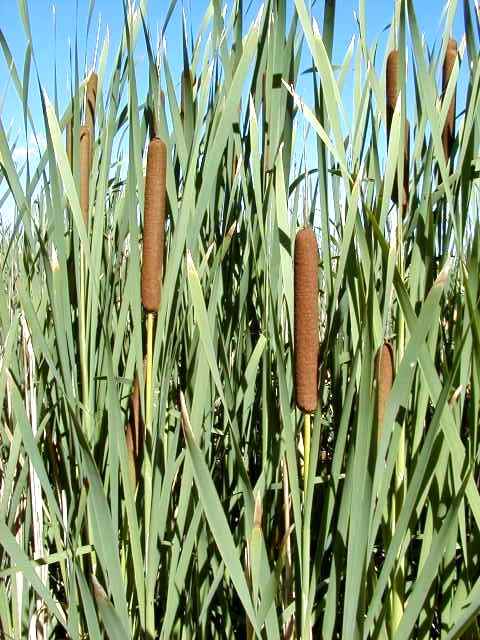 What are the business opportunities associated with utilizing cattails?
3
The cone of uncertainty
$
time
4
Opportunity Cost
The cost of something is what you give up to get it.
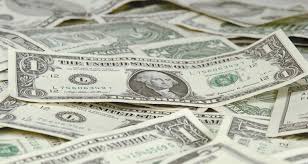 5
Harvest Process
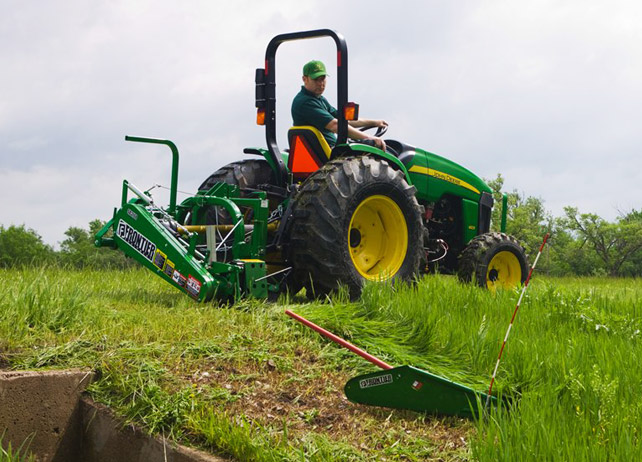 At least two distinct systems – depending on wetland condition at time of harvest

Dry – use traditional haying/baling systems

Wet – need for amphibious harvester
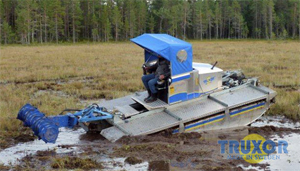 6
Harvest Conditions
Natural wetlands – varying size, condition, distribution across space

Impoundments
7
Harvest Economics
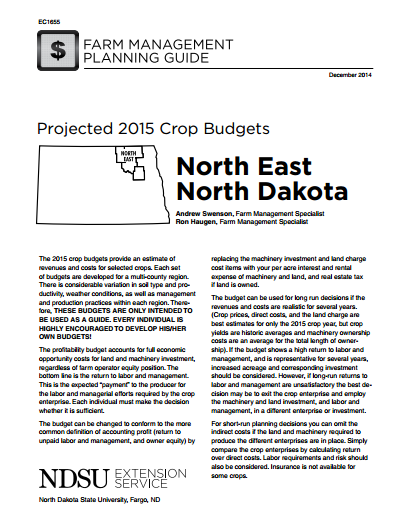 NDSU has budgets to estimate the cost of haying and baling.

Calculate on a per ton or per acre basis.
8
Risk
Supply Risk
Yield
Composition
Agglomeration
Harvest conditions

Offtake, financial, policy,…
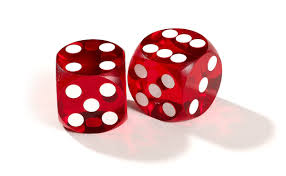 9
The Challenge in Budgeting
Eek!

Too little is known about the system.
10
What I’m concerned about
It’s not the $100,000 piece of equipment.  With a 20 year life and low interest rates.  

It’s the labor.  Farm labor in North Dakota is nearing $20 per hour.  What if we only harvest 1 ton per hour!

It’s the yield and agglomeration. What if we have to drive all over the region to get the last ton.
11
Market Opportunities-Uses
Fertilizer
Solid biofuel
Liquid biofuel feedstock
Digester feedstock
Sorbent
Feed
Bedding
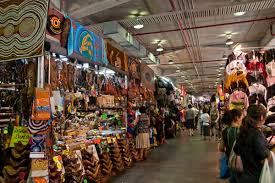 12
Value
Volume
13
Fertilizer/Soil Amendment
Price the value of the nutrient and organic content of the material.

NPK are worth about $10 per wet ton in the Northern Plains.

Other benefits are difficult to price
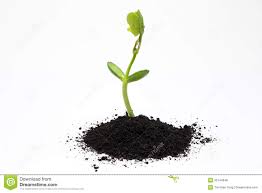 14
Solid Biofuel
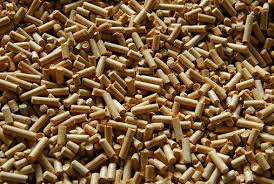 Pellets – blended to meet specs 

Torrefied – modified to increase energy density, improve handling quality

-111D
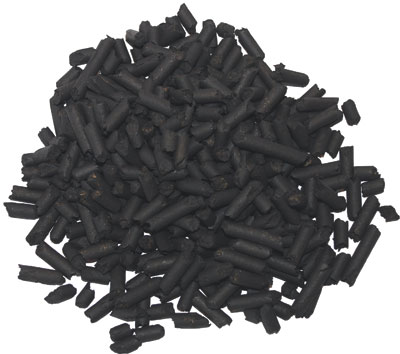 15
Liquid Biofuel Feedstock
Cattail flour can be hydrolyzed into sugar and then fermented into ethanol and other biofuels.
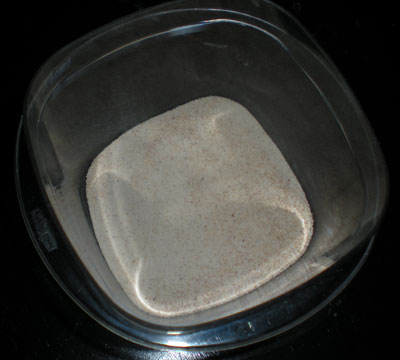 16
Digester Feedstock
Use as a feedstock for anaerobic digester.

Price using carbohydrates.

Use digestate as fertilizer.
17
Feed
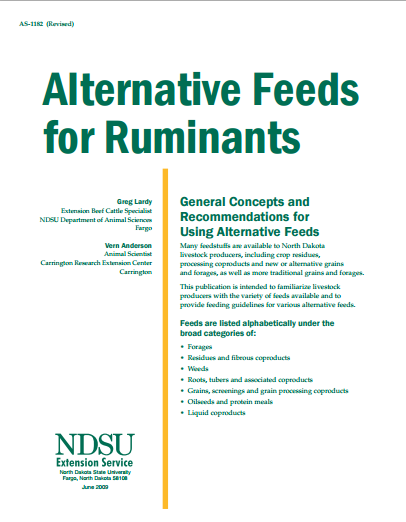 Mature cattails have low energy value.

But can be blended.  Compare with stover…
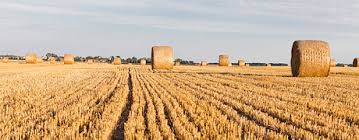 18
Sorbents
Material used to capture liquids or gases. 

Tremendous increase in demand due to increase in domestic oil production
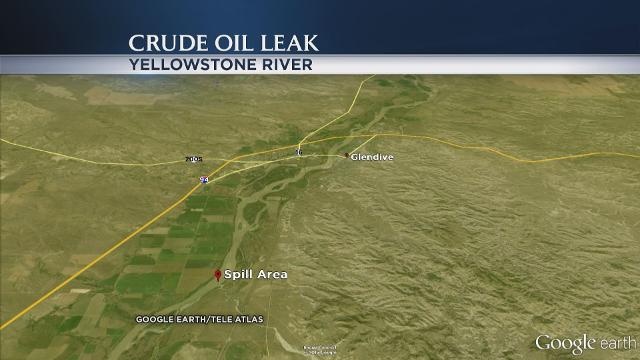 19
Cattail as a sorbent
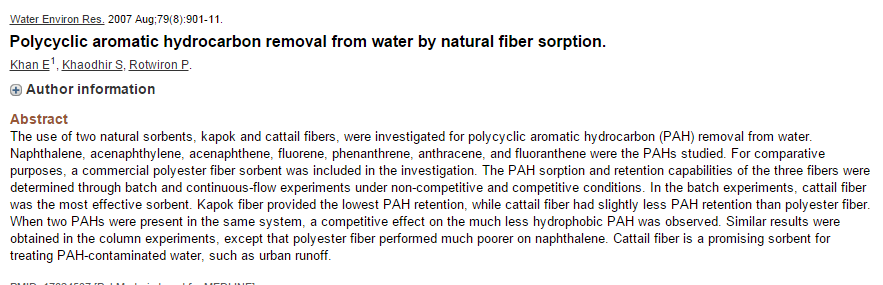 20
Bedding
Animal bedding – horses, poultry
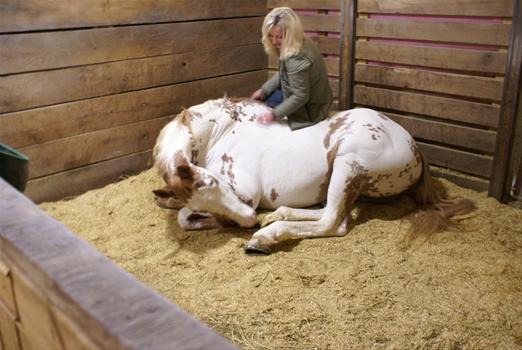 21
Environmental Benefits
…greenhouse gas emissions

Can these be internalized?
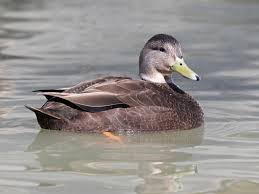 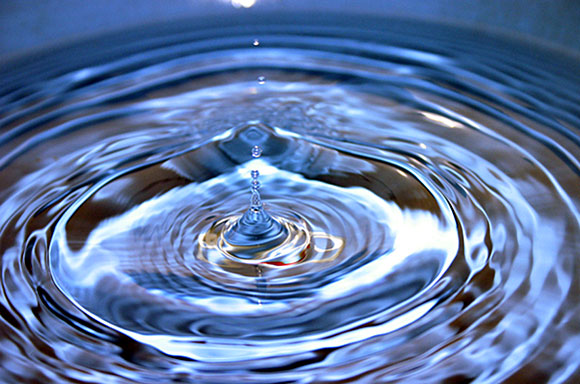 22
Tipping Fees
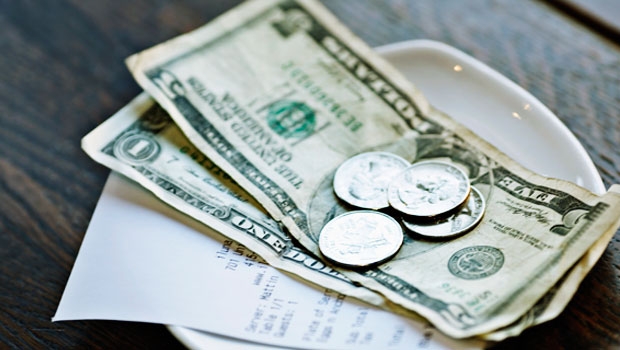 23
The Back of the Envelope
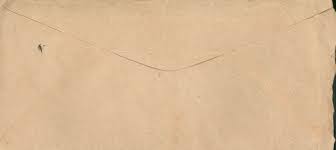 24